Неорганические вещества клетки
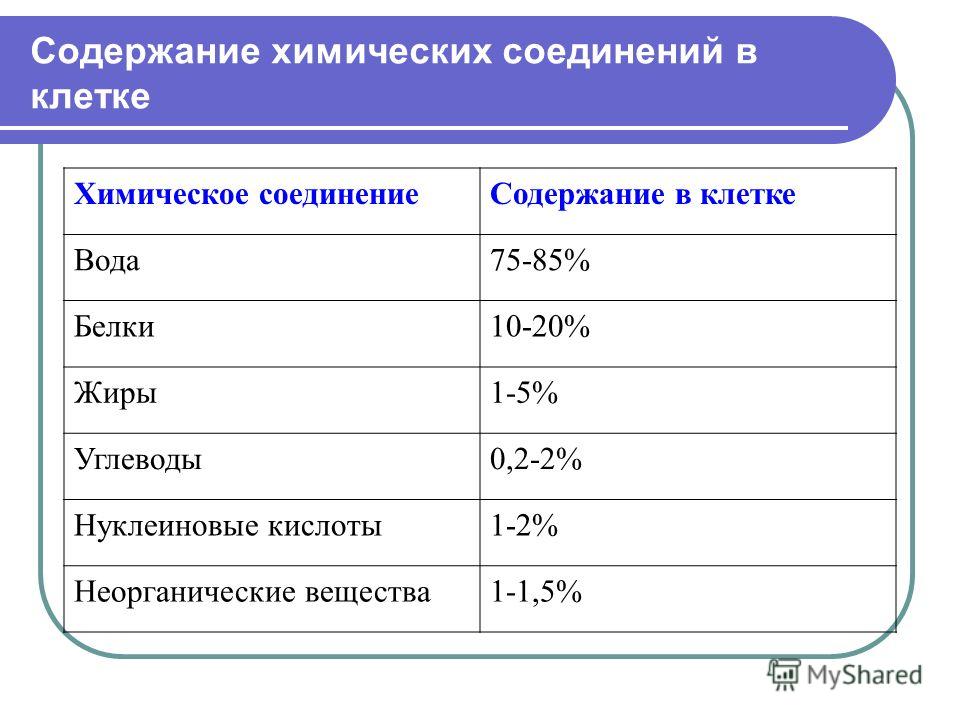 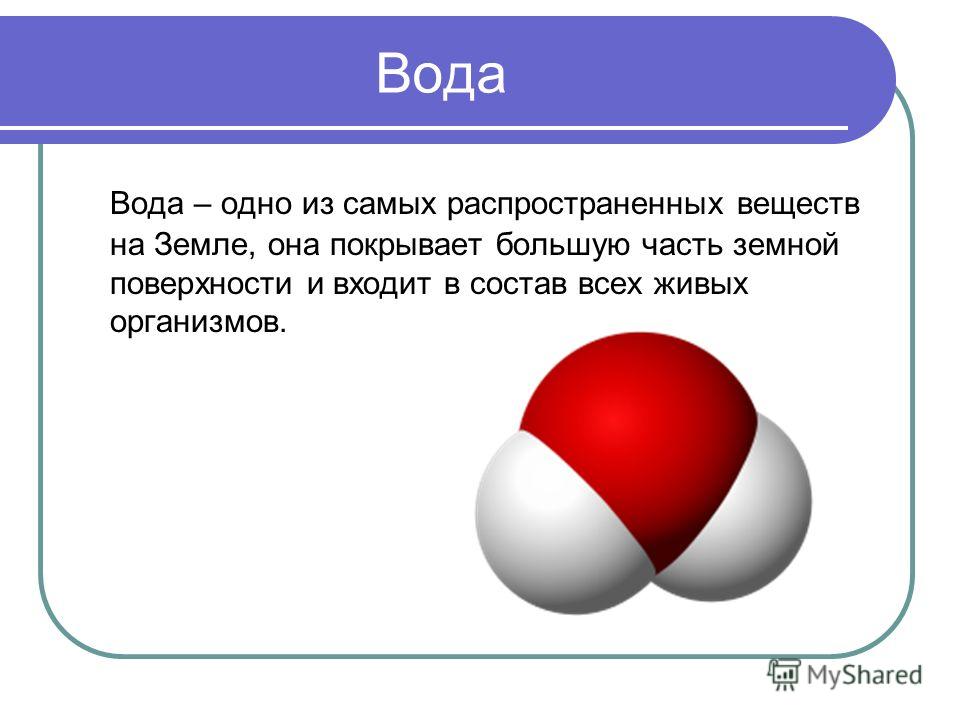 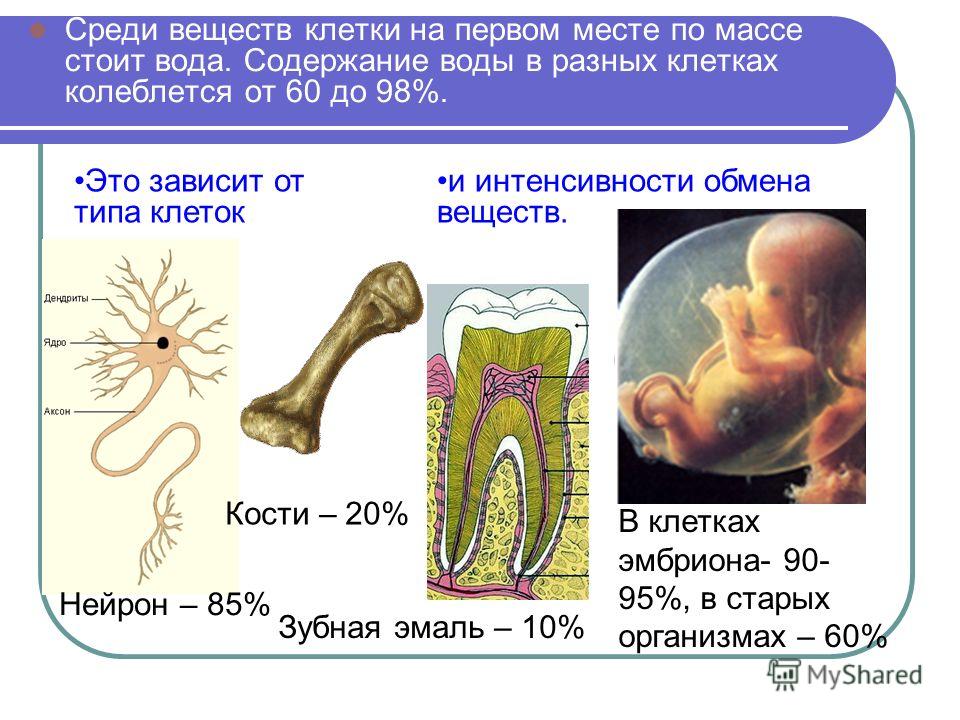 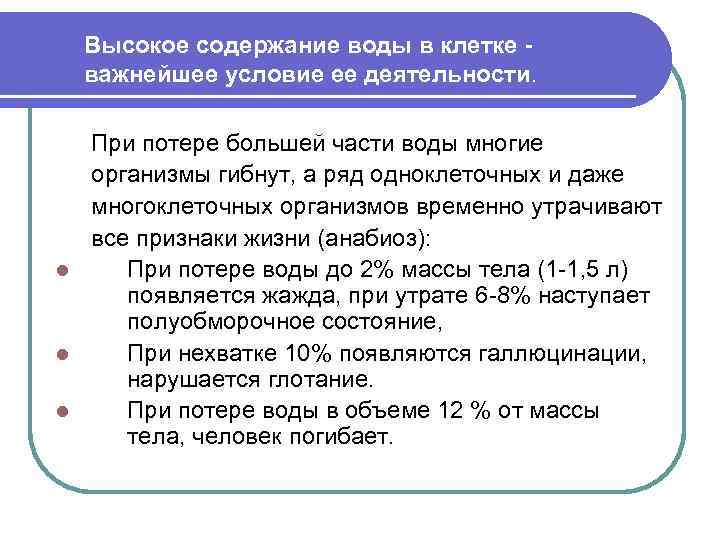 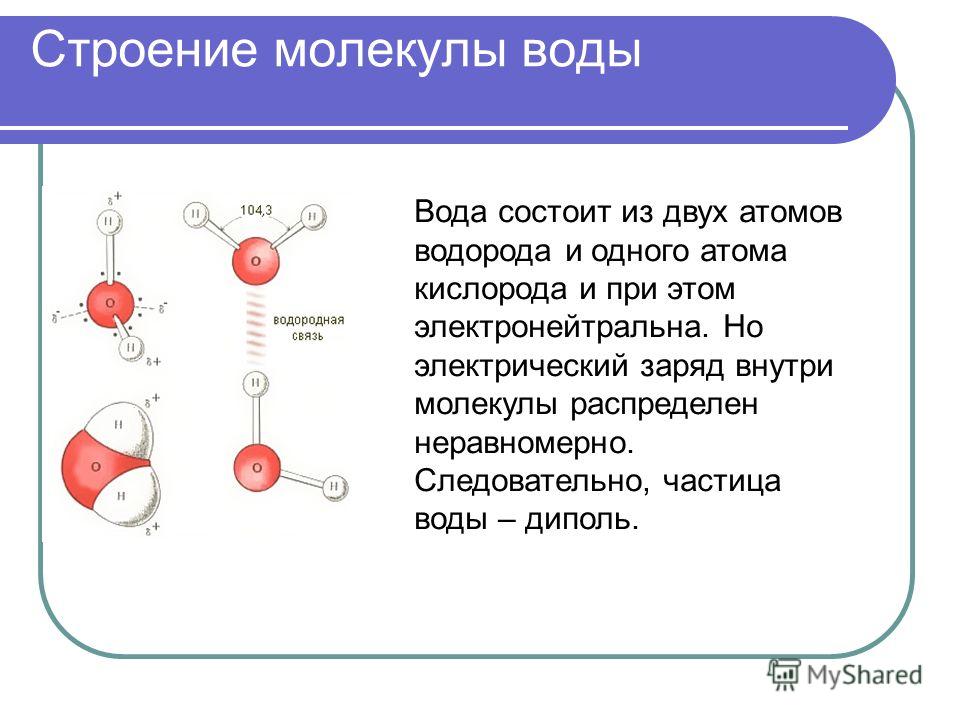 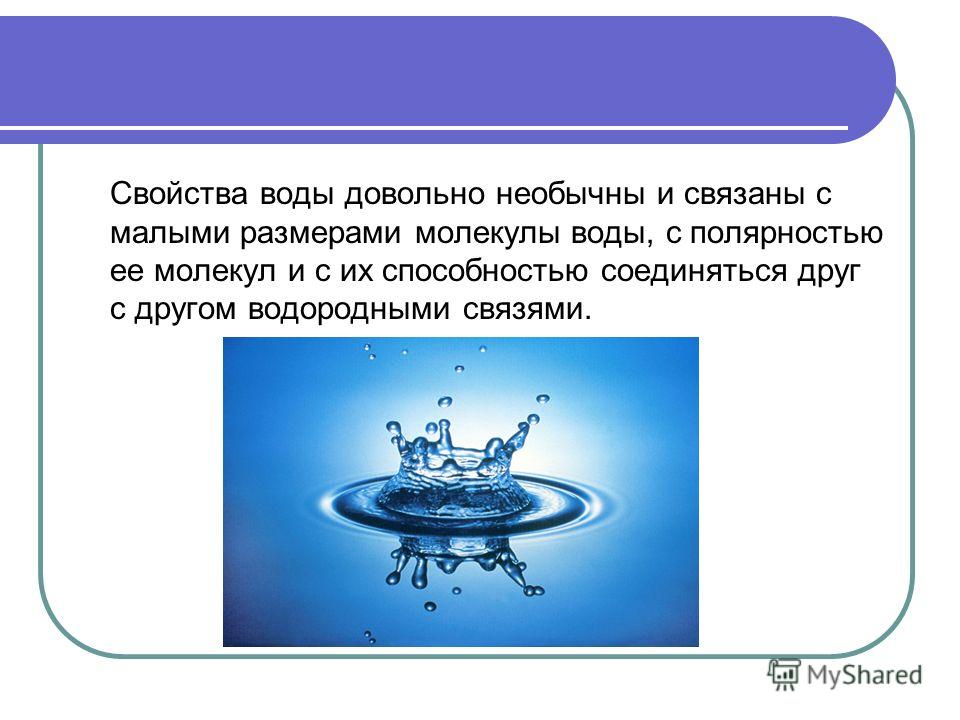 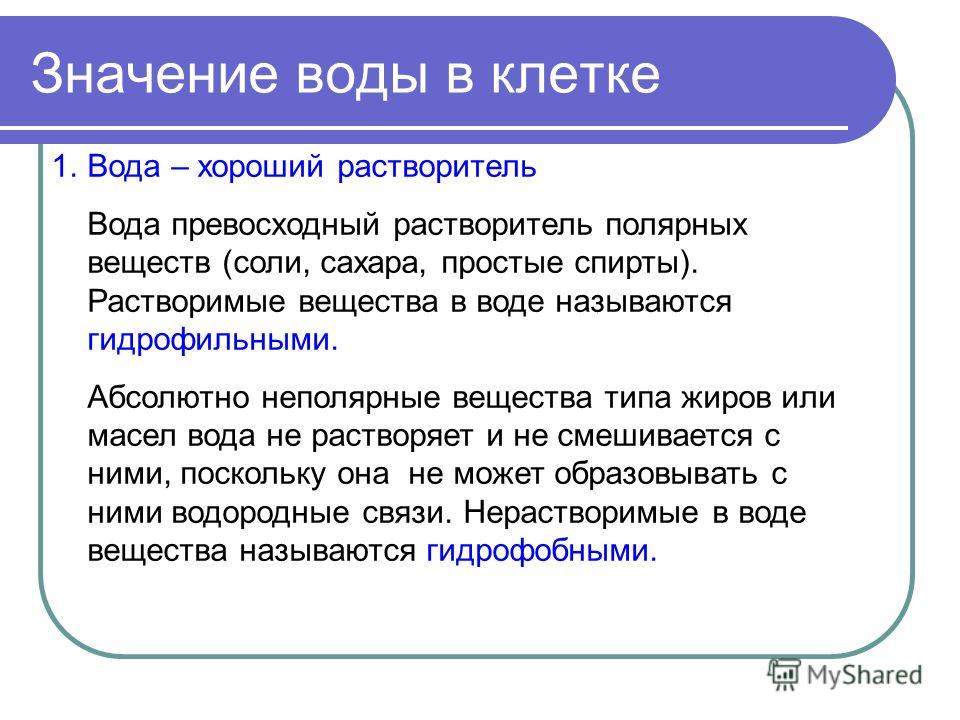 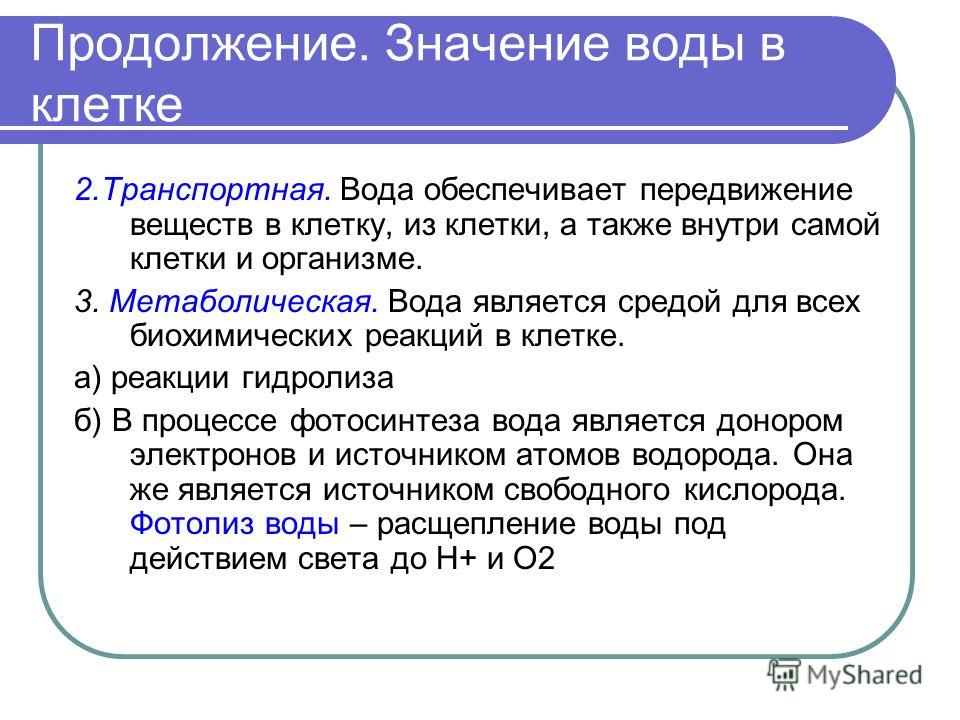 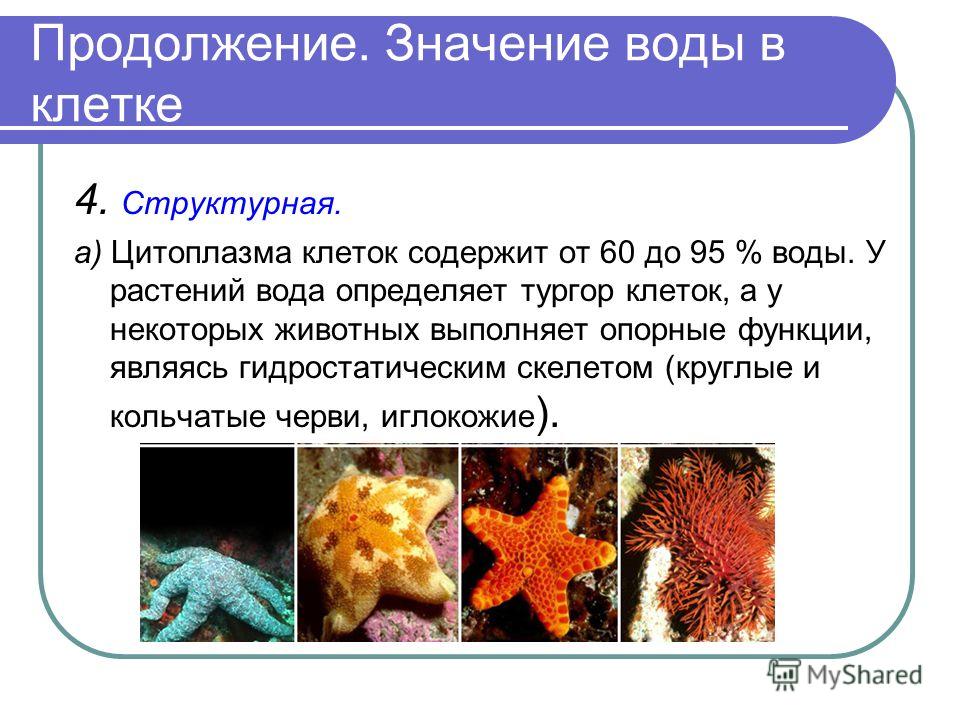 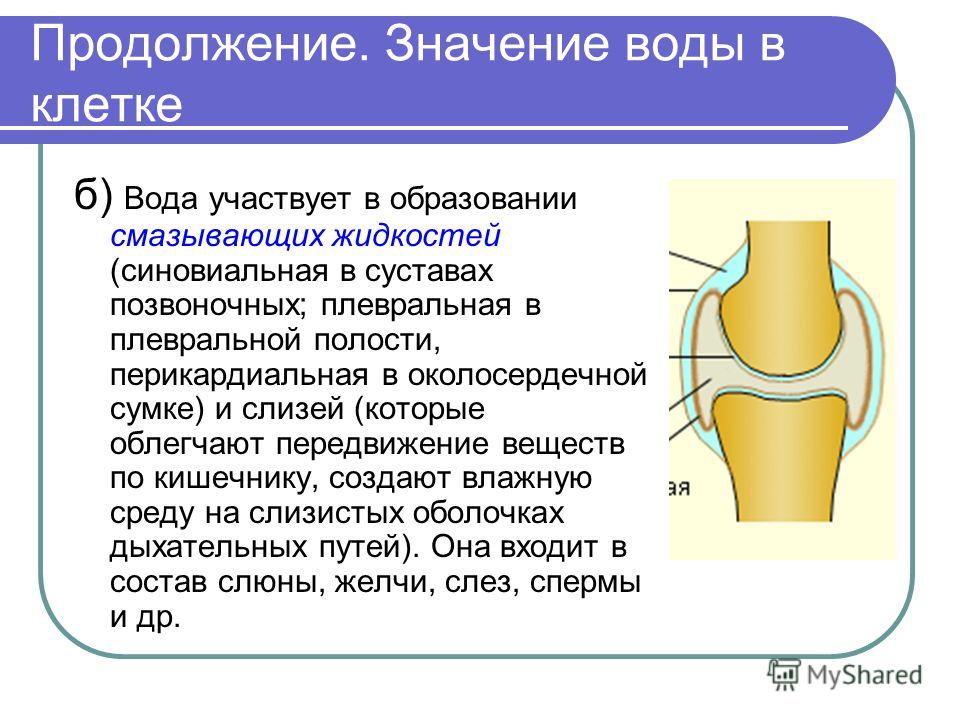 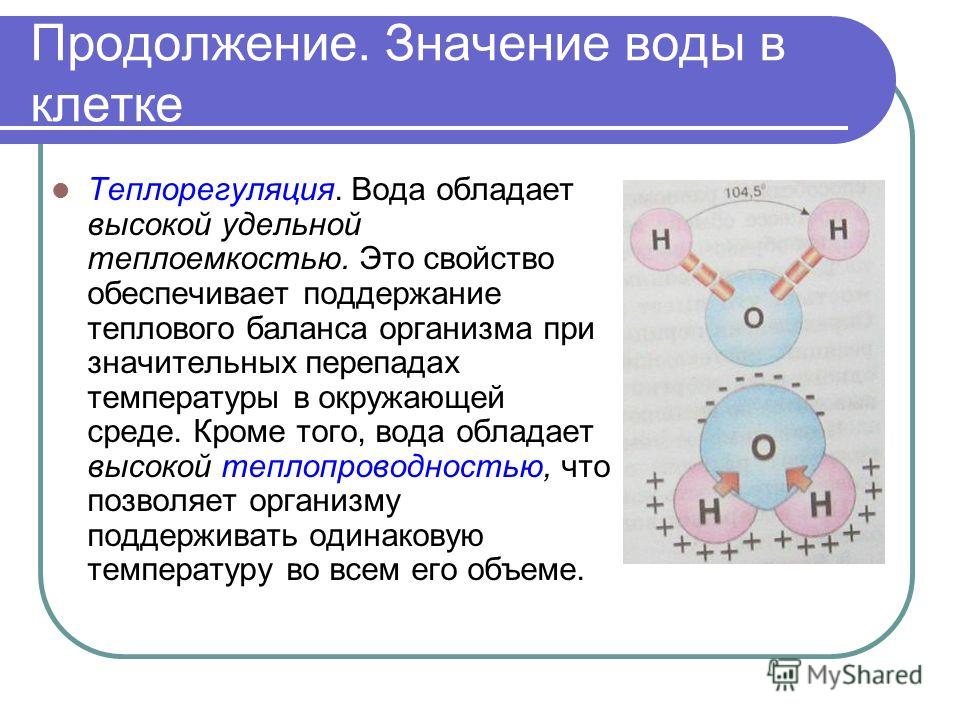 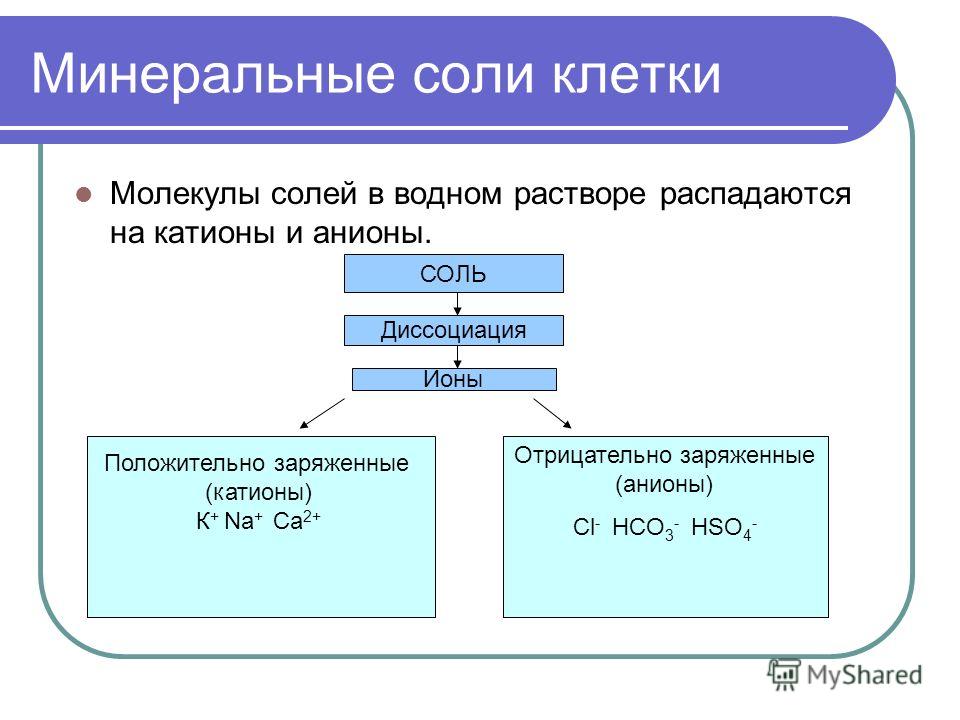 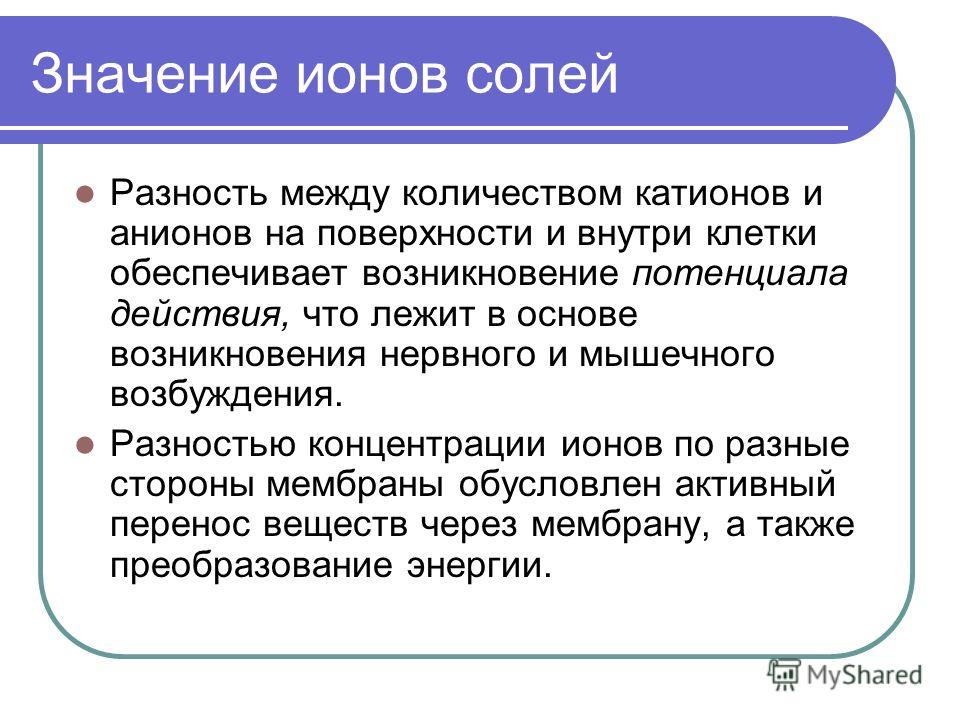 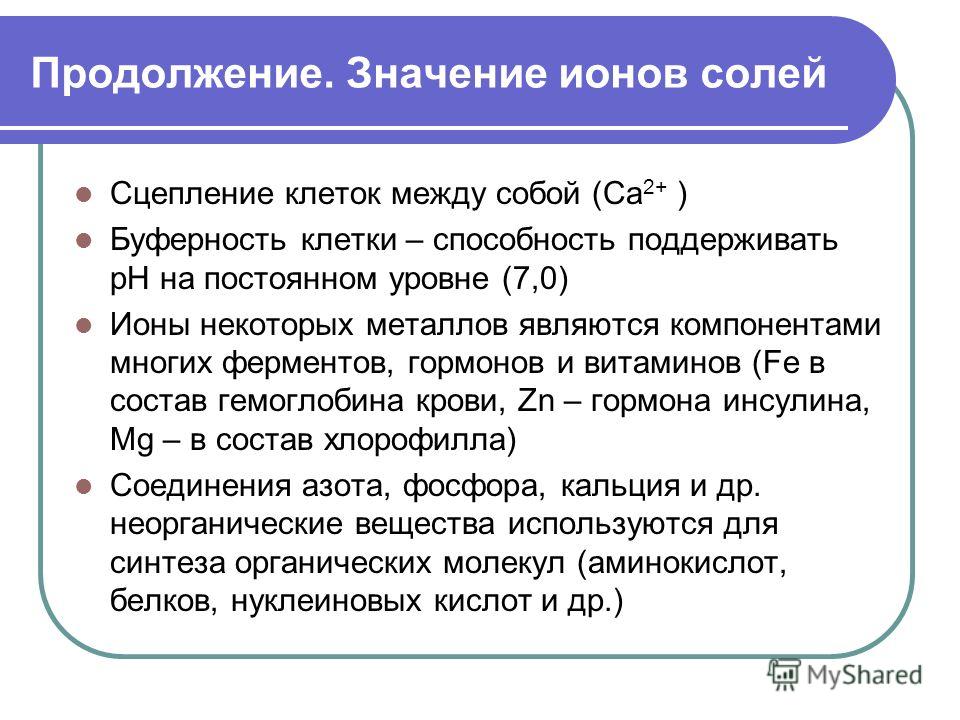